Corona belastet mich eigentlich nicht. An die Masken und das Abstandhalten habe ich mich schnell gewöhnt. Die Maskenpflicht finde ich gut, weil man so sich selbst und vor allem andere schützen kann. Ich fühle mich sogar komisch, wenn ich keine draussen anhabe. Ärgerlich ist nur, wenn andere sie nicht einhalten. Ich finde es auch nicht komisch zur Begrüssung die Hände nicht mehr zu schütteln, weil ich es bis zu der 7. Klasse gar nicht machen musste. 
Ich lebe mit meinem Grossvater, Mutter und Schwester und muss deshalb noch mehr aufpassen. Wegen Corona kann ich nicht zu meinem Vater in Amerika, aber zum Glück gibt es Skype. Zu beginn der Krise durfte ich auch noch nicht mit Freunden abmachen, aber jetzt habe ich einfach eine Maske an.  
Am Schulalltag veränderte sich nicht viel. Maskenpflicht und wenn möglich Abstand halten. Leider werden fast alle Feiern und Veranstaltungen abgesagt, also ist es ein wenig langweilig und eintönig.  
Das einzige das mich belastet ist, dass man fast nicht mehr Schnuppern gehen kann. Ich persönlich habe bei ca. 9 verschiedene Firmen angefragt und nur 2 haben zugestimmt, aber bei beiden wurde es vor dem Termin doch noch abgesagt. Wir haben auch das Thema Berufswahl erst spät dieses Jahr durchgenommen.  
Positive finde ich die Sache mit dem Klimawandel. Viele Leute arbeiten von zuhause aus und müssen nicht zur Arbeit fahren. So sinkt der Co2 Gehalt in der Luft. Ich achte auch viel mehr auf meine Umgebung und, dass ich bei ,jedem Abstand halte und mir wird bewusst wie schlimm so eine Krankheit sein kann. 
Mich ärgern nur die Leute die die Maskenpflicht nicht einhalten, aber dann ohne Maske demonstrieren, weil die Massnahmen nicht gelockert werden. Die Pandemie wäre bald oder schon vorbei, wenn alle eine Maske tragen würden und Abstand einhalten würden.  
Insgesamt hat mich Corona viel bewusster über meine Umgebung gemacht und ich werde diese Erfahrung mitnehmen.
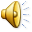